Connecting
Influencing
Engaging
Communicating
Claire Kilpatrick and Jules Storr
Directors S3 Global, Consultants to WHO,
Social Media Team #CleanHands 10; @HIFA_Org
The use of Social Media in support of global infection prevention and control
Hosted by Dr Bassim ZayedMedical Officer, WHO HQ
www.webbertraining.com
October 14, 2015
A hard day at the office
2
3
Circa May 1965
3
4
WHO 5 May 2015 @allegranzib @claireekt @julesstorr
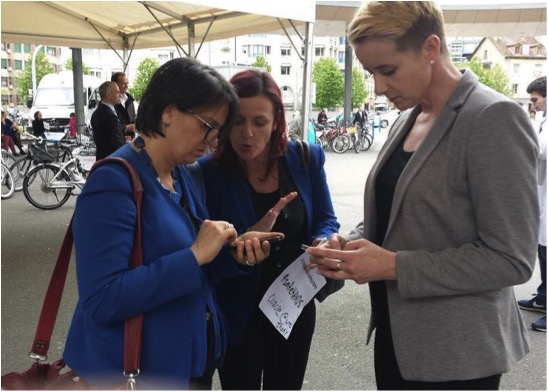 4
5
Social media has many faces
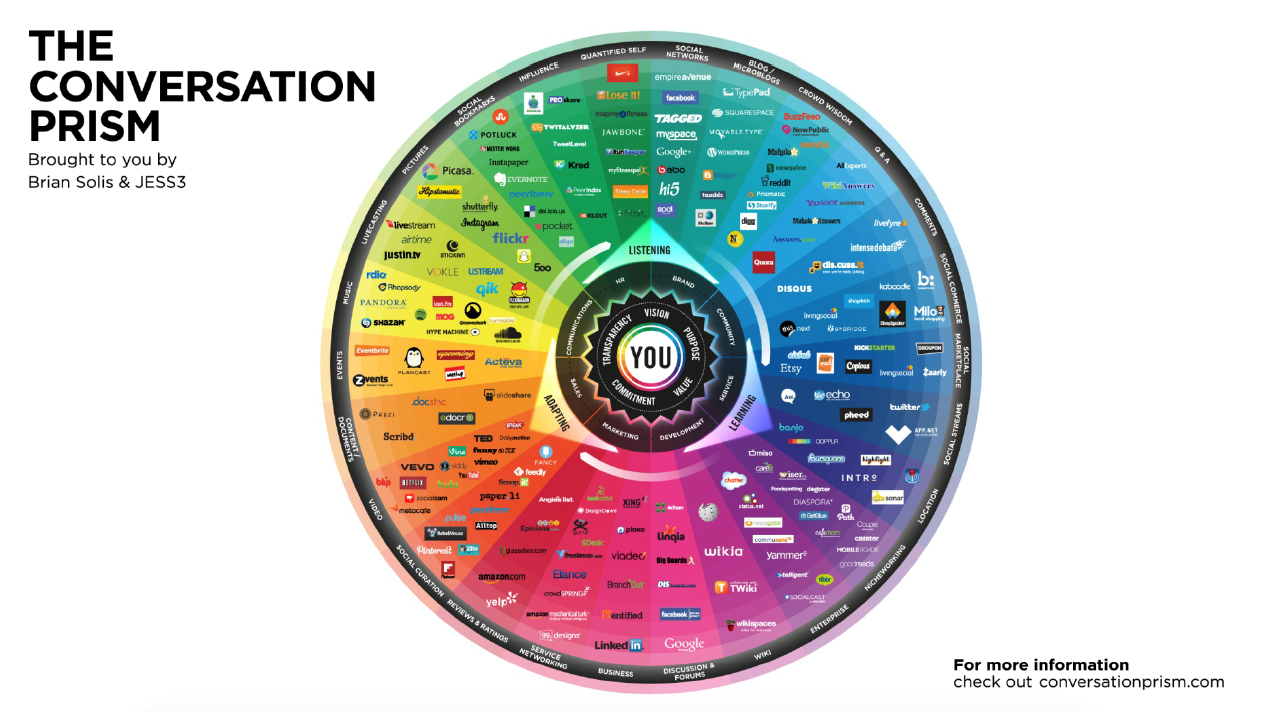 University of Utrecht 2015
5
6
Some facts and figures
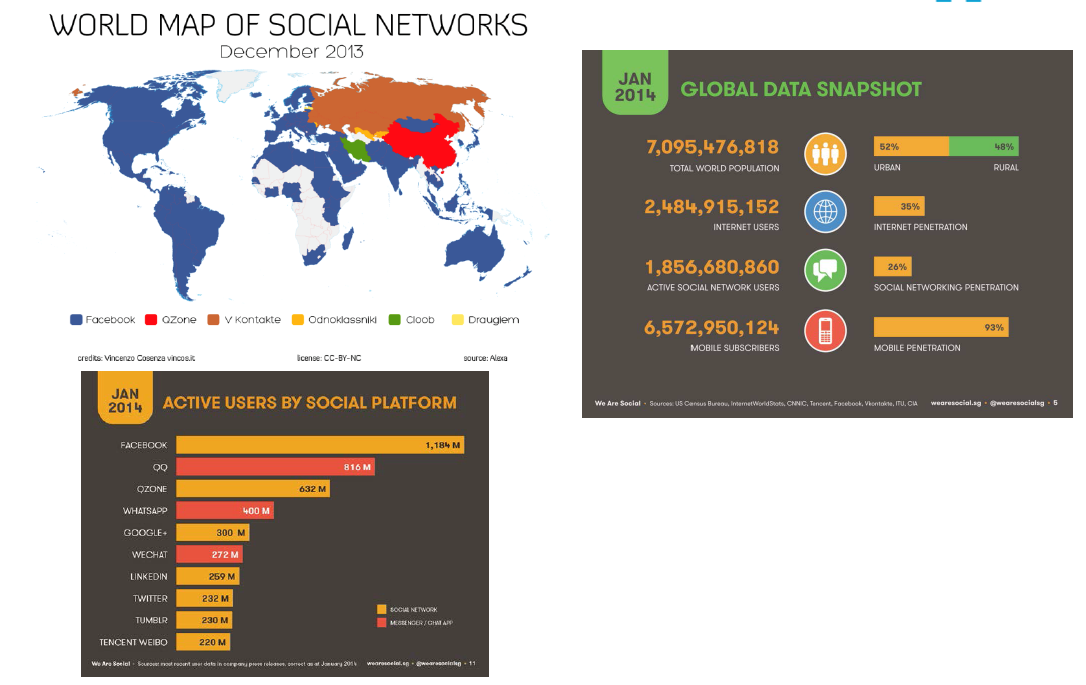 University of Utrecht 2015
6
7
Relevance to developing countries:
A recent report by the Pew Research Center highlights the growing use of SoMe in developing countries. 
In the U.S., 73% of Internet users use social networks.
The report found that in 17 developing countries usage is as high as 88%, mainly Facebook, Twitter, Instagram and LinkedIn.
Leveraging social media as part of an overall m and e-technology approach offers a mechanism for information to reach and influence healthcare in many marginalized and distant communities. 
In addition, at the policy level, increasing numbers of ministries of health across all nations are using Twitter and Facebook as a means of communicating. 
Pew Research Center Report: Emerging Nations Embrace Internet http://www.pewglobal.org/files/2014/02/Pew-Research-Center-Global-Attitudes-Project-Technology-Report-FINAL-February-13-20146.pdf
7
8
A bit like “love” - Social Media (SoMe) is all around
But: 
Does it actually add value to what we do in IPC?
Are we maximising its potential?
8
Characteristics of SoMe:
Openness
Participation
Connectedness
Community
Websites & internet
Mobile technology
Blogs & vLogs
Social networking channels
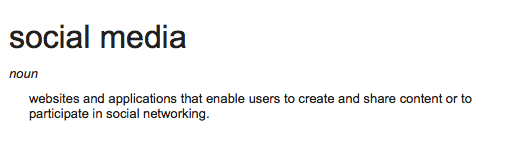 9
Websites & internet
Mobile technology
Today we will focus on:
Blogs & vLogs
Social networking channels
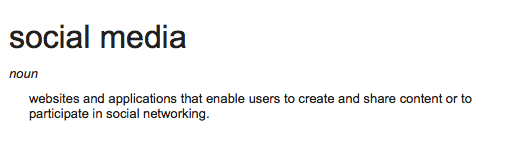 10
A few questions:
How many are on social media – what?
How many tweet/retweet at least once a day?
How many have posteded a video on YouTube?
How many subscribe to YouTube channels?
How many organizations/professional societies engage through social media?
If yes to any of the above – is impact evaluated?
11
Disclaimer
Everything we say is completely influenced by our bias towards the power of social media in [global] health and IPC as a force for good (as part of an integrated communications strategy)
12
Rapid overview of Social Media & its potential and actual applications in IPC
13
1. Facebook
Lets start with Facebook...... The “face” of popular social media
14
15
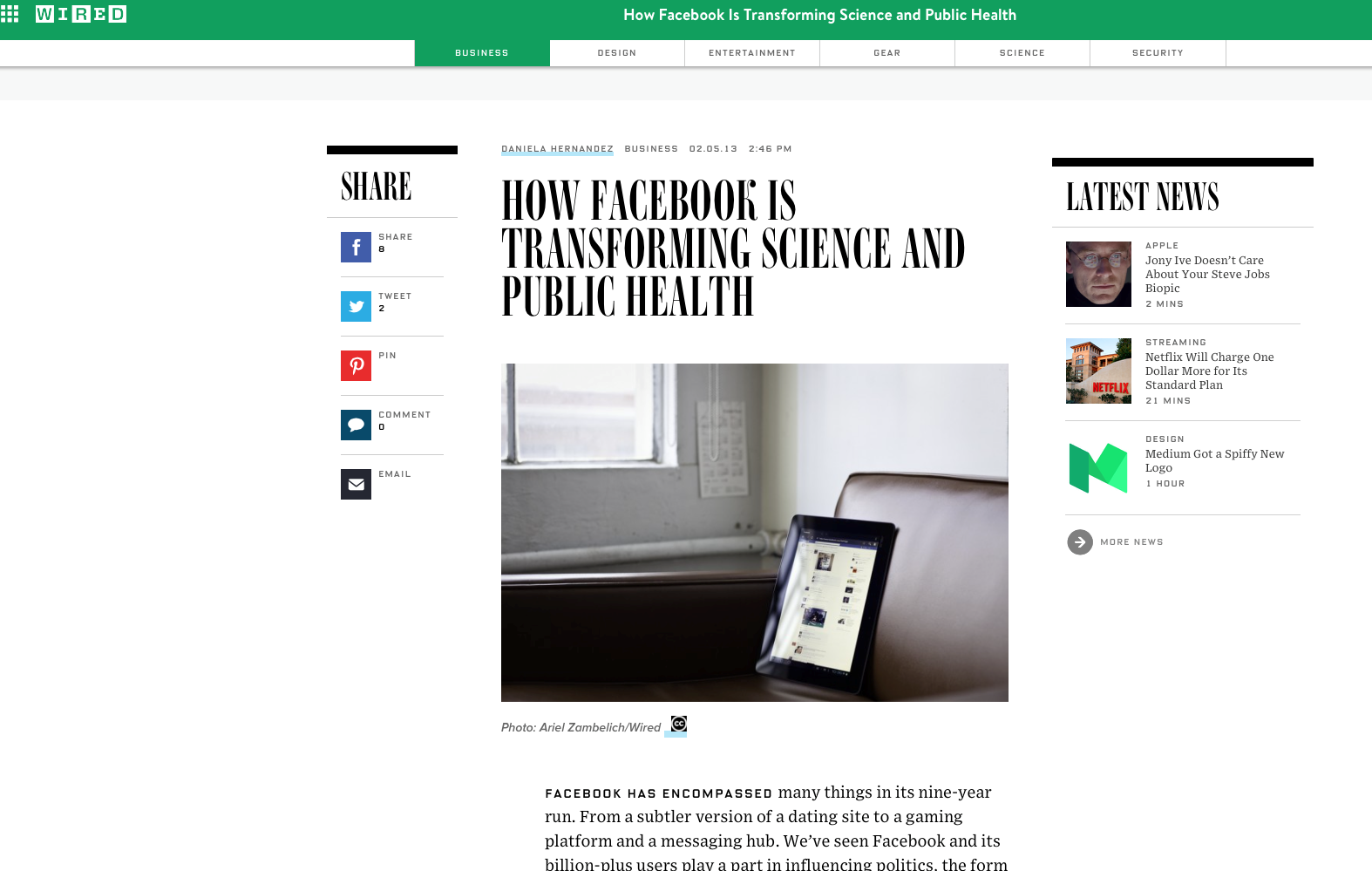 15
16
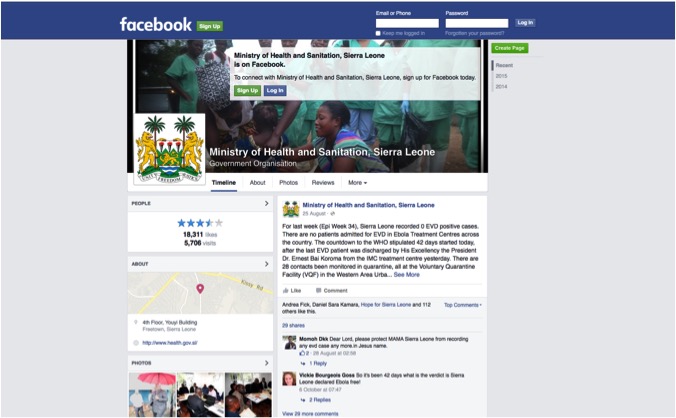 16
17
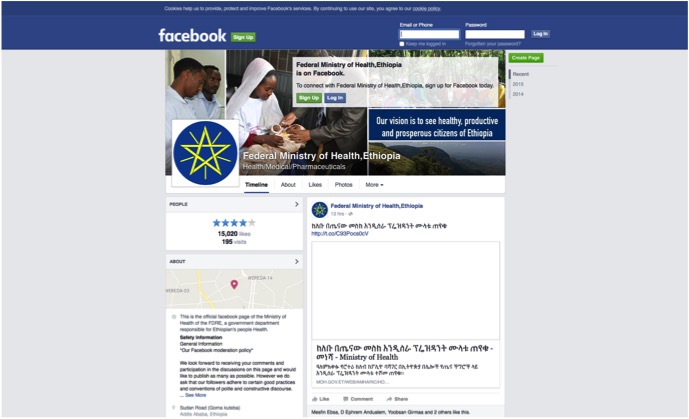 17
18
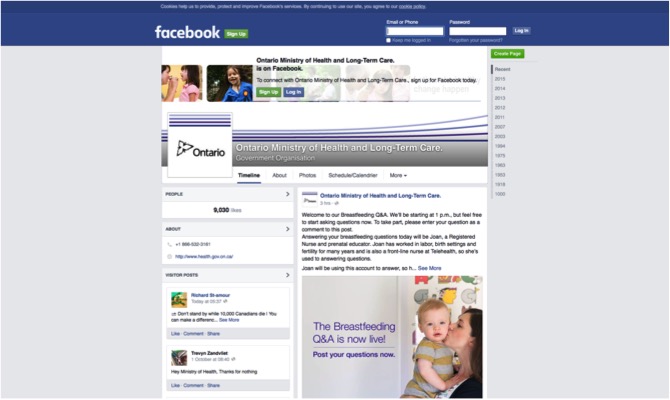 18
19
But....a young person’s view?
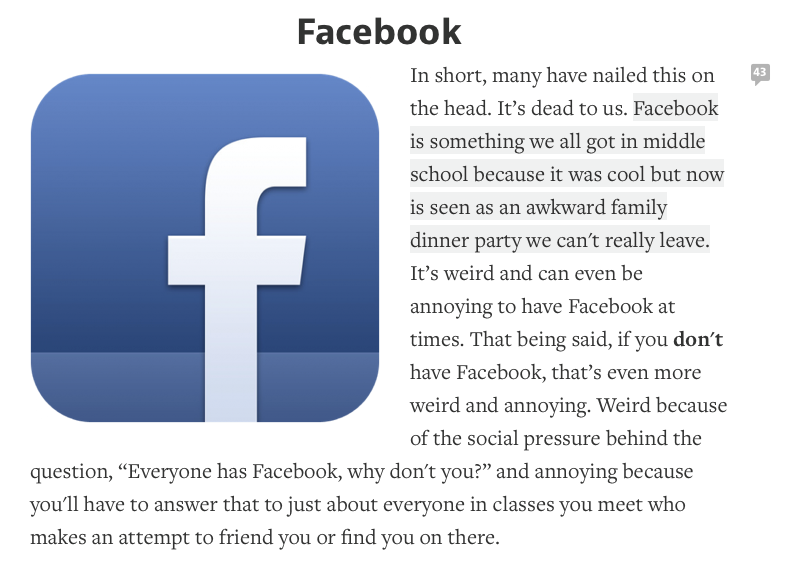 19
2. Twitter
“Knowledge” at your fingertips
20
21
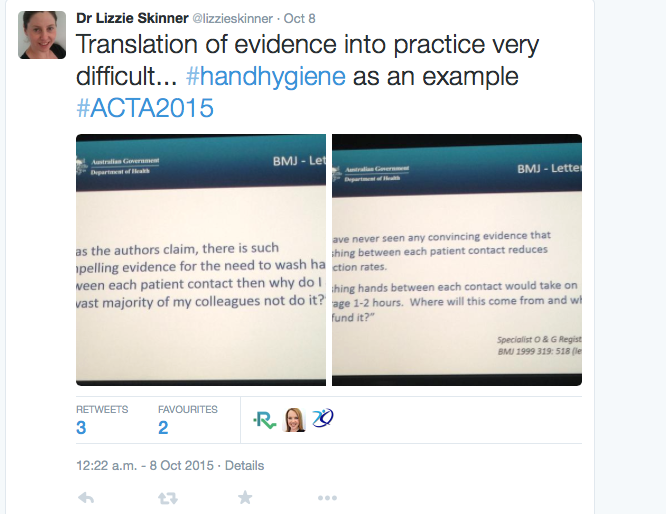 21
22
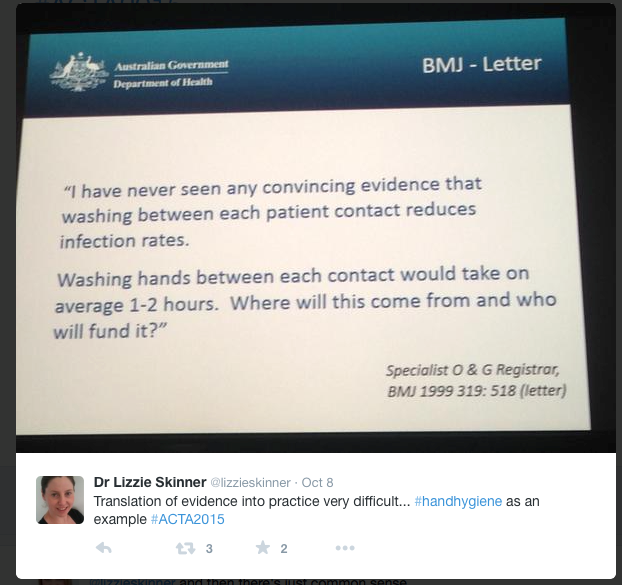 22
23
Amazing opportunity to strike up a conversation, engage [and influence] with people on the other side of the world
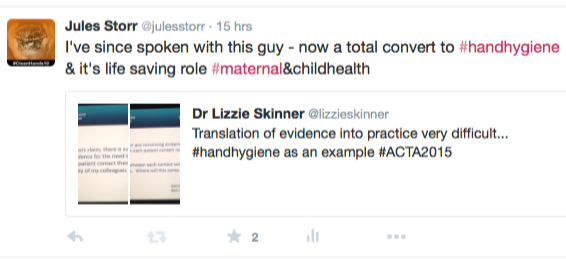 23
But important to know your audience & be “culture-aware”
24
25
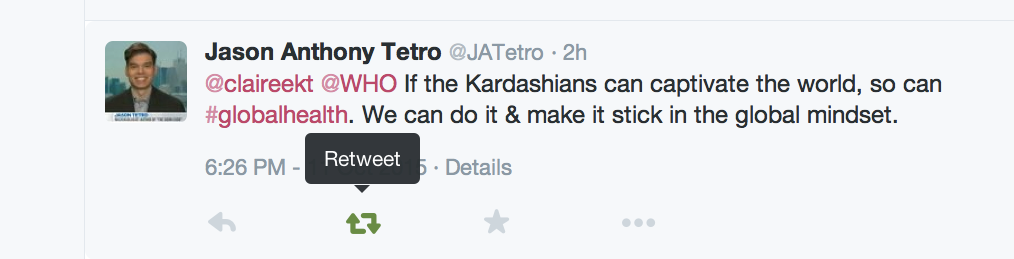 25
26
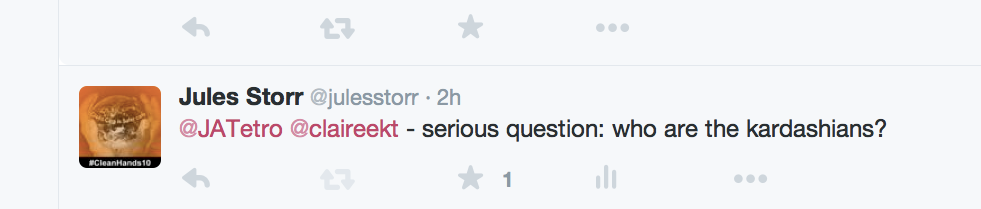 26
27
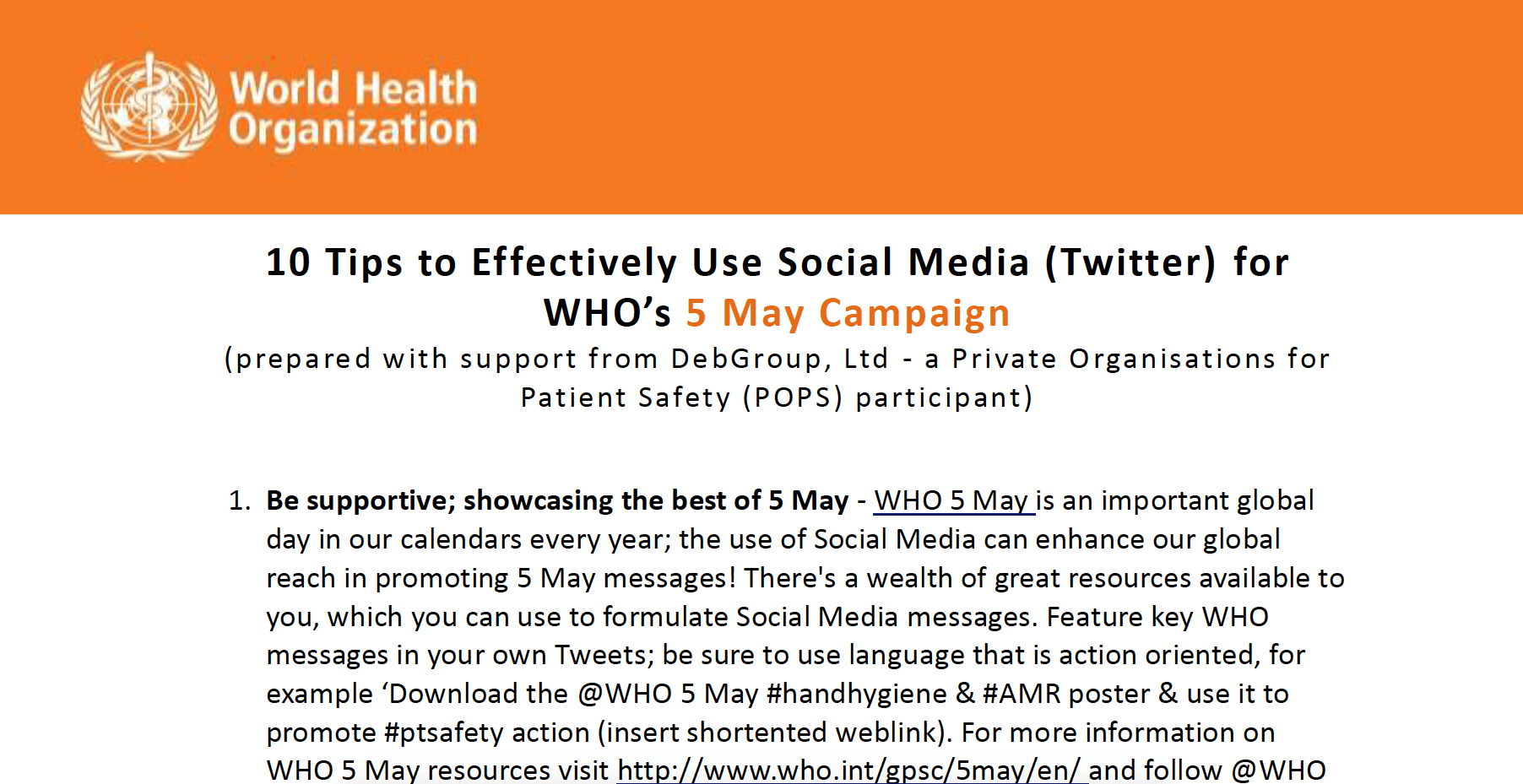 27
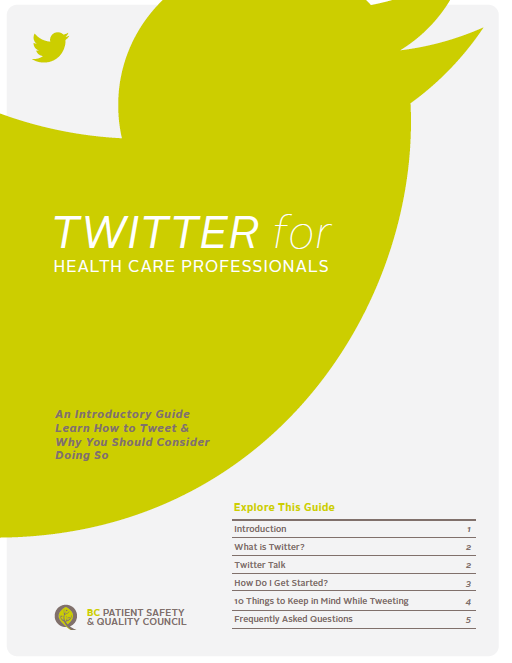 Twitter for good?
‘She knows, she’s on Twitter’
28
29
Teresa Chinn MBE RN, UK
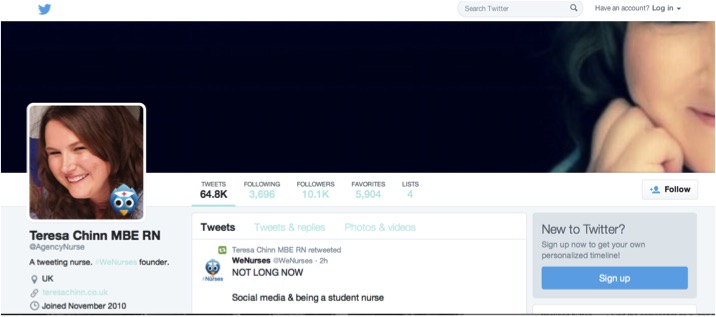 29
30
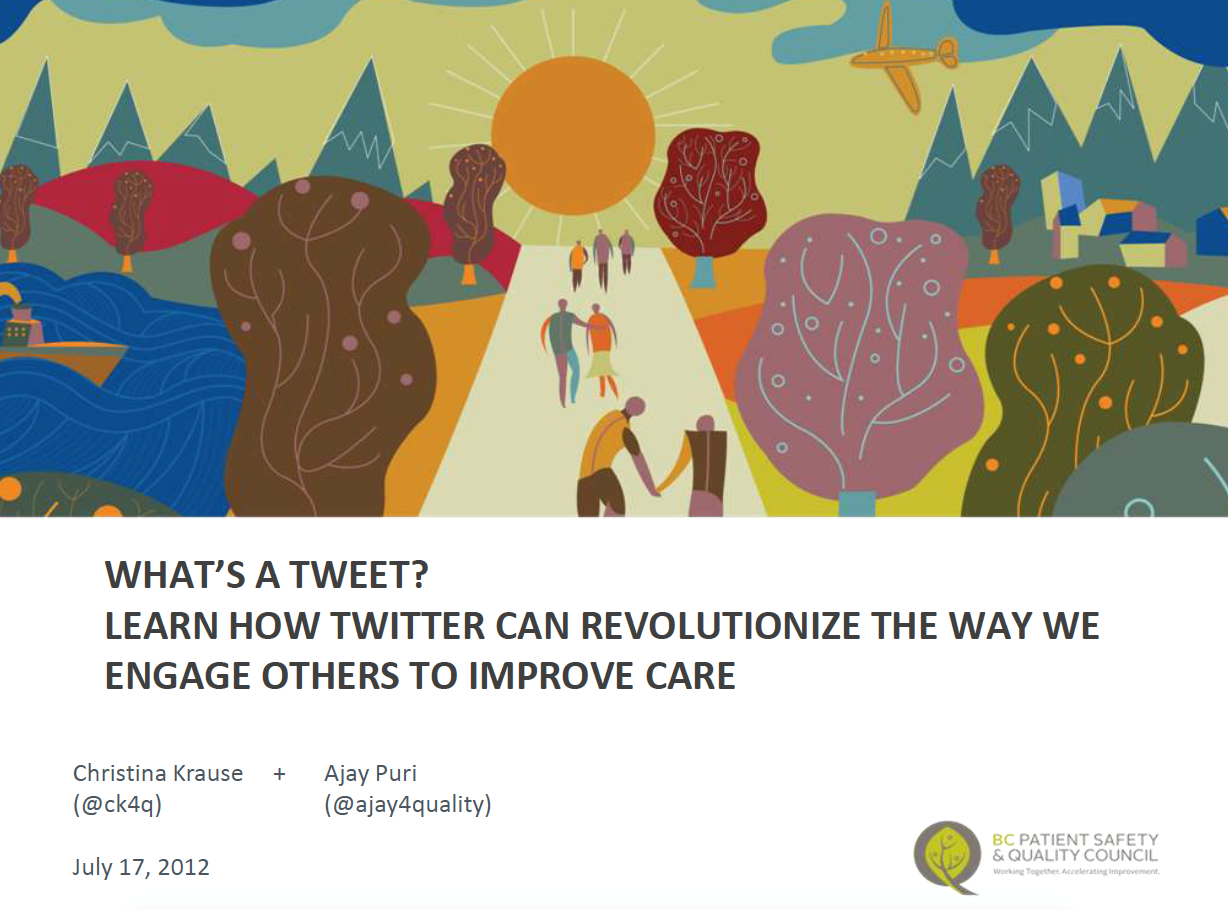 30
‘Twitter for HCPs is unique as it is the only platform that allows one to connect, engage, learn, and educate oneself and others in real time on a global scale. For the ID HCP, Twitter may help them teach global responsible use of antimicrobials in a world of escalating antimicrobial resistance.’
Goff et al 2015
Why Twitter?
Connect
Learn
Educate
Self
Others
Real-time
Global
Engage
31
32
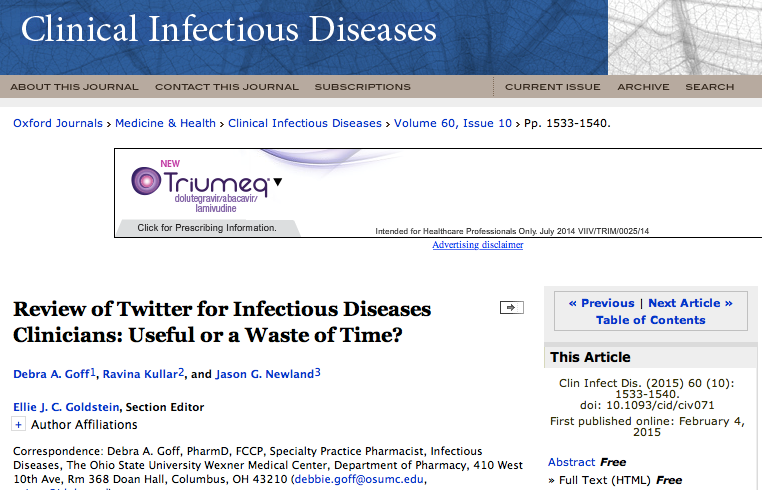 32
33
Talk to the experts?
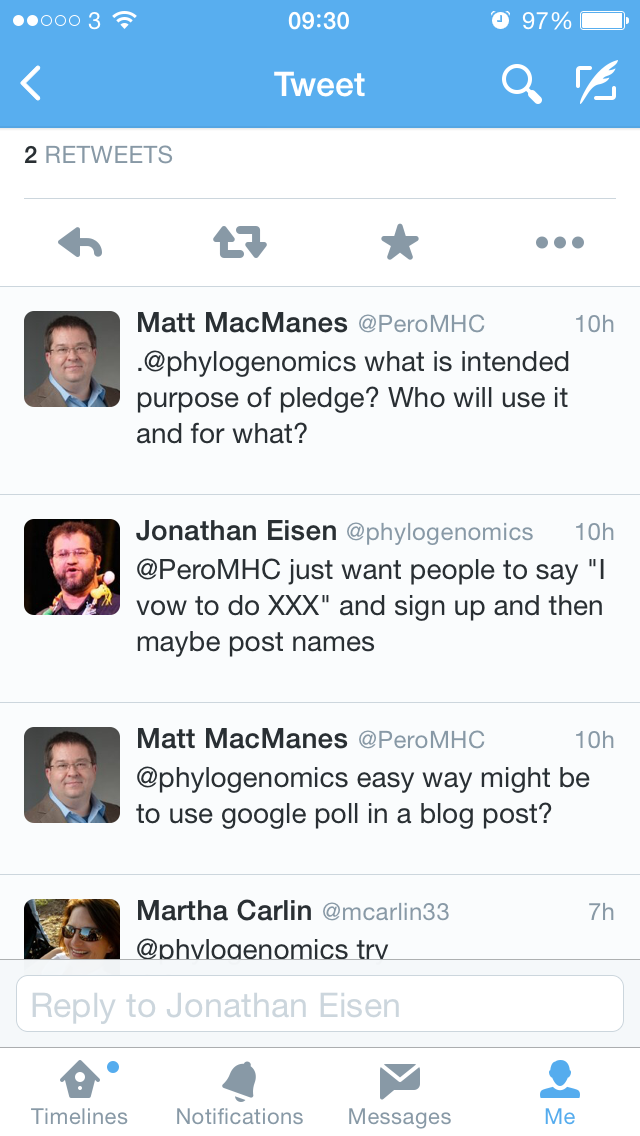 33
14% of the speakers and faculty were on Twitter
7% were active
Is this important?
Snapshot of one of the largest IPC conferences 2015
34
3. YouTube
More than just a video sharing site – youtube channels, video blogs (vlogs), educational videos etc
35
36
The week in global health (TWIGH)
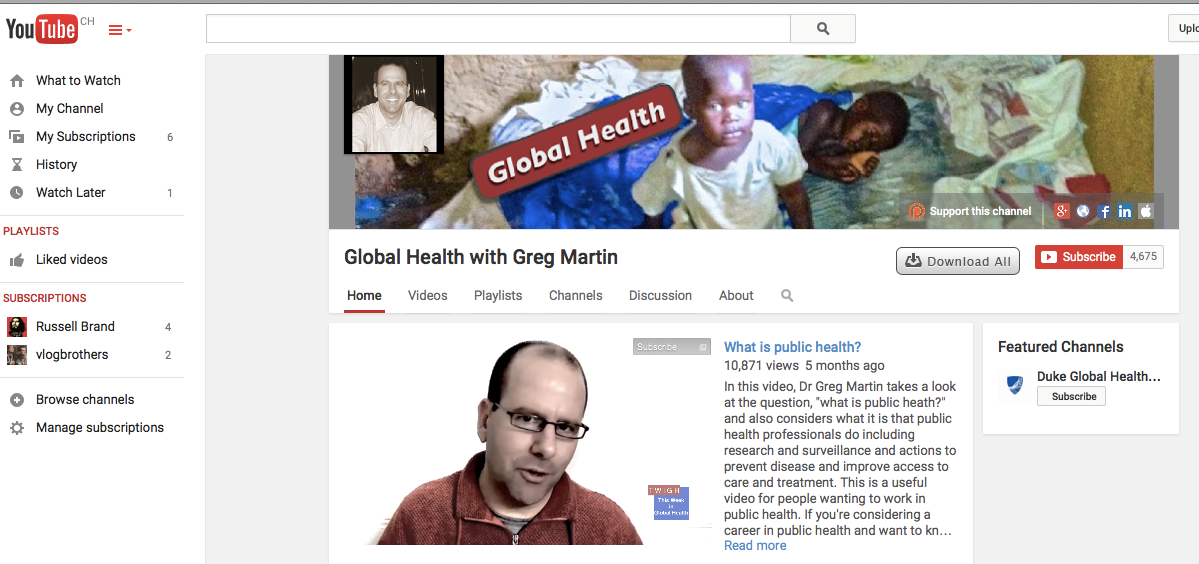 https://www.youtube.com/user/drgregmartin
36
37
Is there a place for TWiIPC?
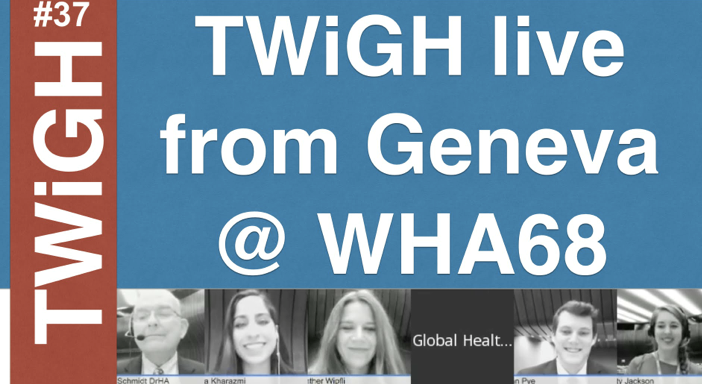 https://www.youtube.com/watch?v=8kMqJWED8YA
37
However – need to be aware of how best to grab peoples attention
38
8 SECOND COUNTDOWN
39
Campaigns & advocacy
e.g. Twitter & YouTube
40
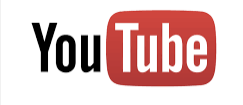 The 8 second filter matters
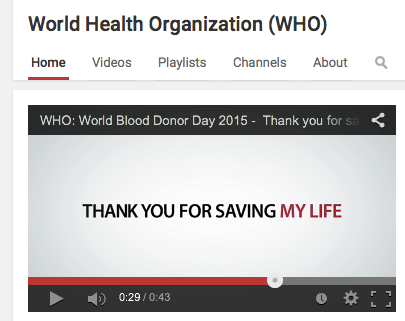 The length of healthcare campaign videos on YouTube currently ranges from 50 seconds - 8 minutes
41
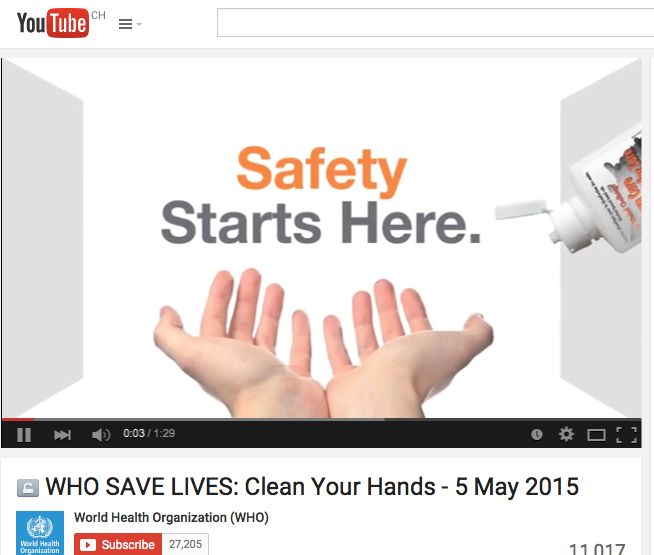 1.29 secs
WHO #safeHANDS campaign 
5 May 2015
42
43
WHO 5 May 2015
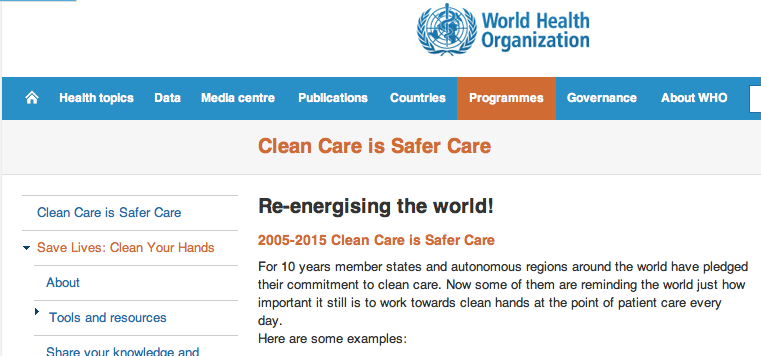 Previously:
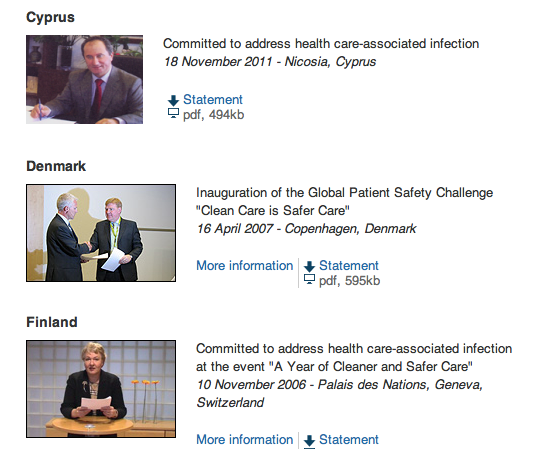 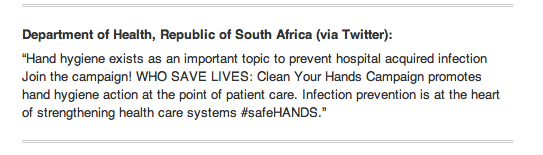 43
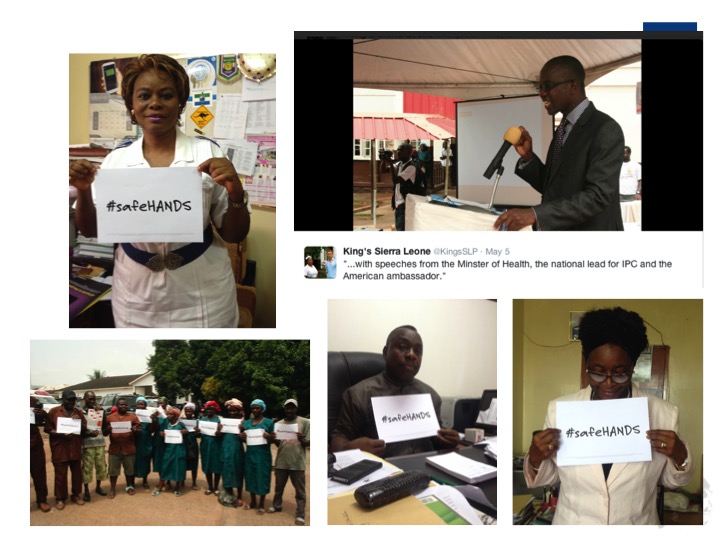 44
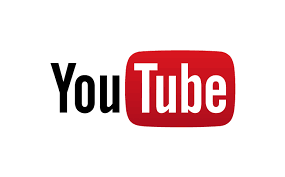 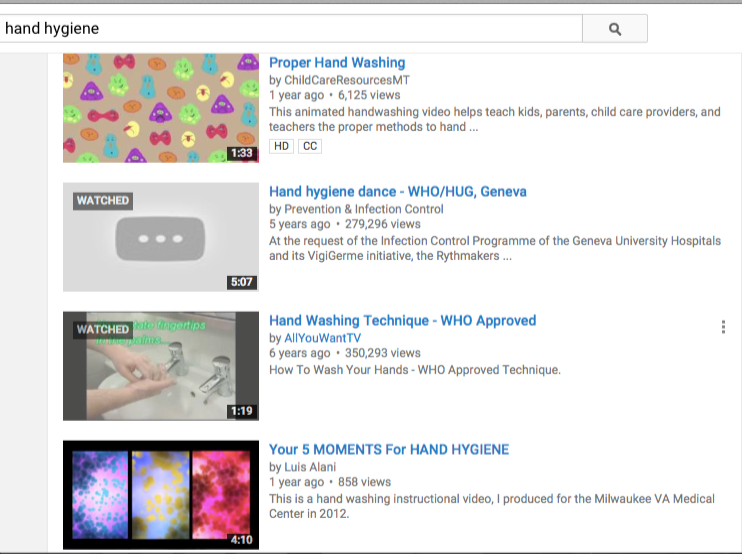 Hand hygiene videos on YouTube
About 65 000 results!
Instructional 
Awareness raising
Entertainment!
Academic publication - NEJM
Range from 1 minute to 15 minutes
45
46
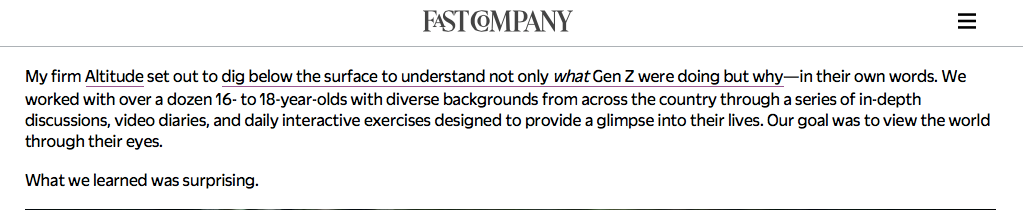 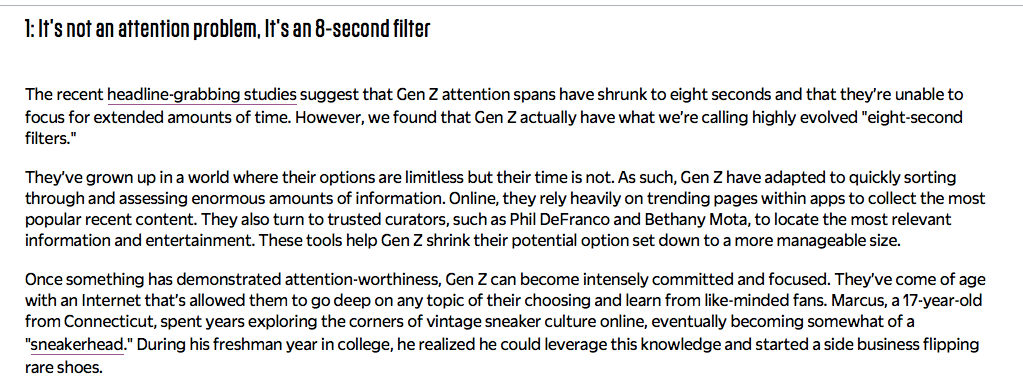 46
4. Instagram
An online photo sharing and video sharing platform.
47
5. Periscope
Live video streaming app. Conceived in 2013 in Turkey – the guys who conceived it wanted more than to “tweet” about the [then] troubles – they wanted to SEE what was happening.
48
6. Snapchat
7. Tumbler
8. Yikyak
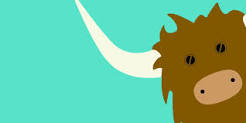 Yikyak - Allows people to anonymously create and view “yaks” within a 5-mile radius i.e. share content with people near the user making it “intimate” and allows people to vote up or vote down (like or dislike) yaks! – in summary, sort of a combination of GPS and instant messaging.
49
Some ideas about how to leverage all of this for IPC
50
51
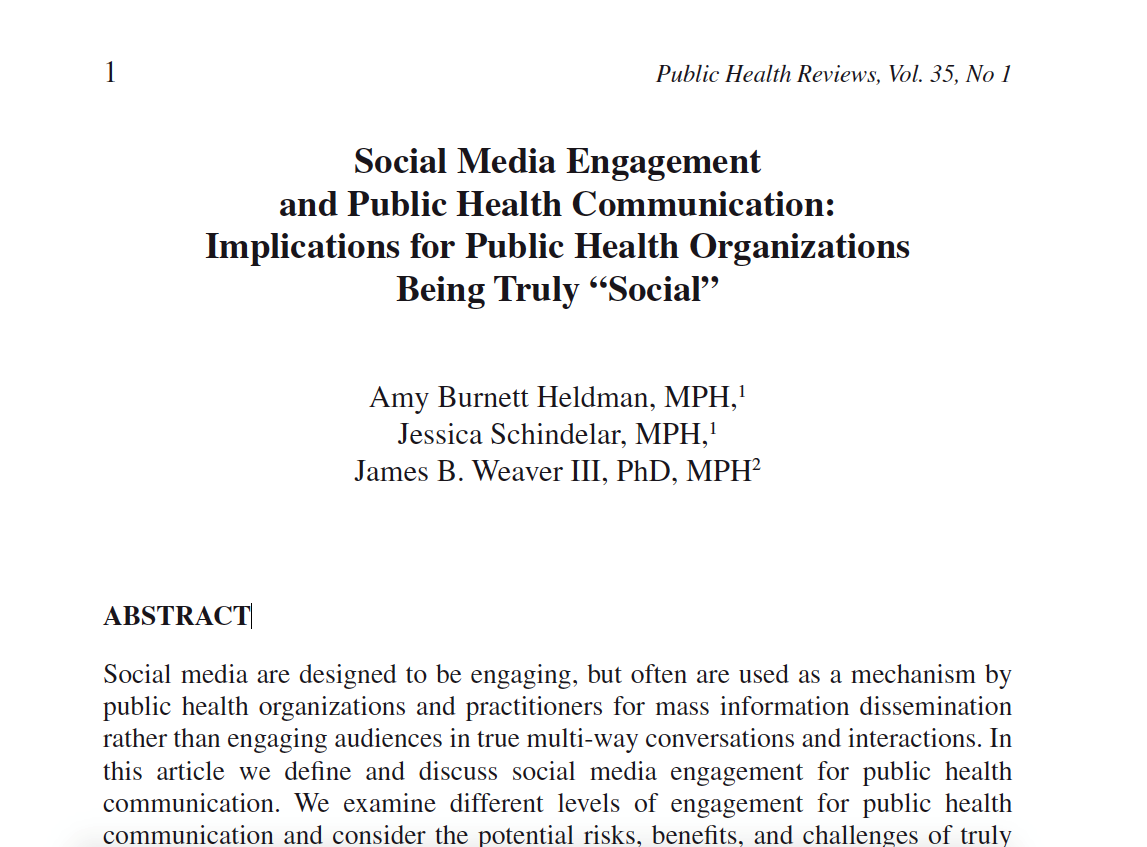 Heldman A, Schindelar, Weaver JB (2013) Social Media Engagement and Public Health Communication: Implications for Public Health Organization Being Truly “Social” Public Health Reviews, Vol. 35, No 1
51
52
Summary points
Application of SoMe in IPC is under researched
BUT, we do know that there is “a need to harness the participatory nature of social media”
Its not about “preaching” rather “engaging”
“One defining characteristic of all social media is their potential to facilitate engagement – the interactive, synchronous communication and collaboration among numerous participants via technology” – at the same time but in different places!
Allows us to move from basic information dissemination to fully interactive information sharing dialogue.
52
An example on which to base  our strategies: POSTE
53
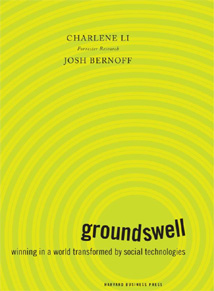 54
54
55
Ideas on how might IPC use this
Campaigning
Advocacy
Live feeds & updates
Community engagement
Disseminate articles
Engage partners & collaborate
Crowd sourcing
Data collection
Brainstorming
Motivate
Sustain
Segment (Generation Y)
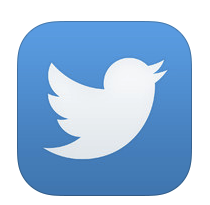 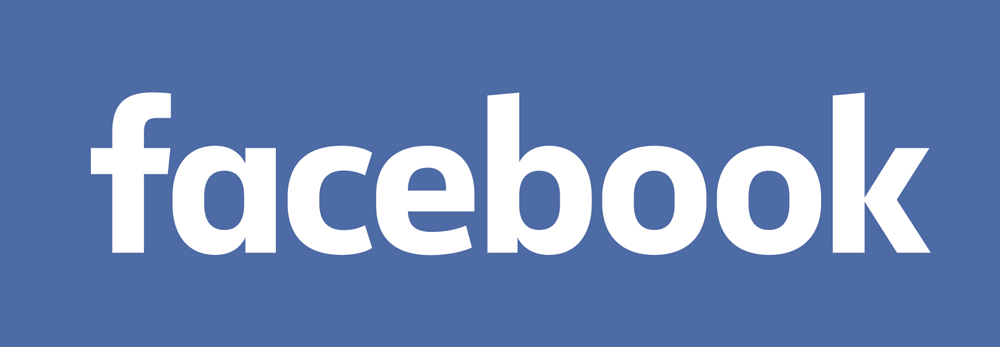 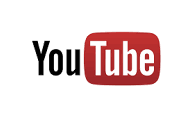 ?
55
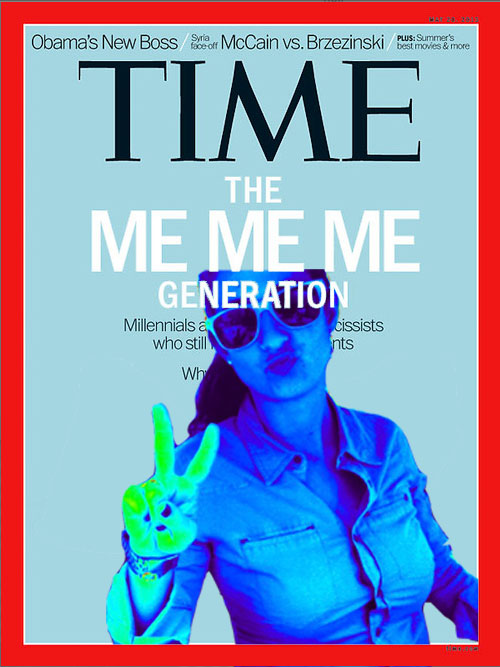 Remember - demographic matters
“Generation Y - the Millennials (born 1980-2000)  - has arrived. They have emerged as a powerful political and social force. Their huge numbers and progressive attitudes are already changing….. the world”
56
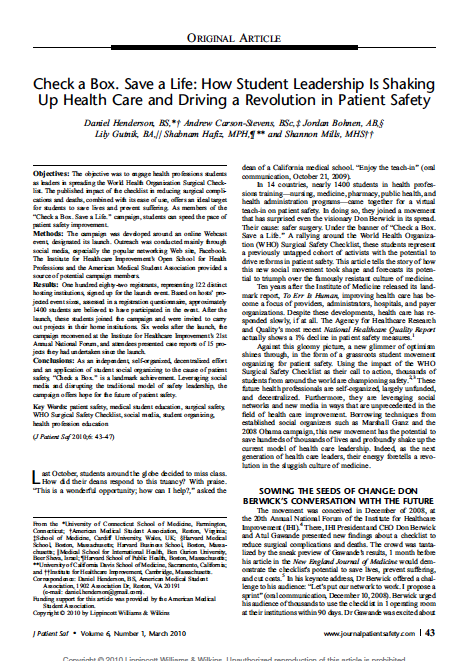 A take-away
QUESTIONS;
Using this article as a source of stimulation:
Are we engaging and inspiring our stakeholders enough?
What can student leaders do for IPC on social media?
What do you consider the top 5 things that need to be in place if IPC were to mirror the approach described in this paper?
57
In summary:Engagement. Engagement. Engagement.
Narrative versus conversation
58
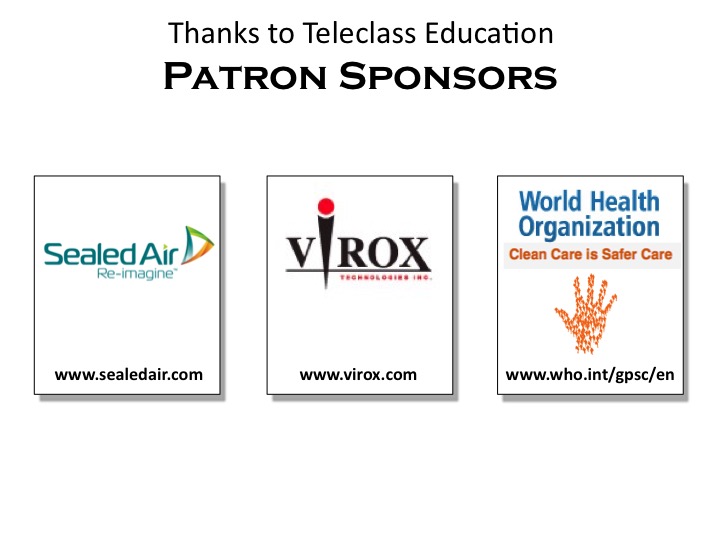 59